Cost Of Attendance
Part 2
College Prep
Mr. Gordon
jgordon@bisdtx.org
BISD does not have school Friday, Oct. 8th, Monday, Oct.14th, and Tuesday, Oct. 15th. 
However,
Juniors and Seniors still have ACC on Monday. 
Sophomores and Seniors still have ACC on Tuesday.
Upcoming Events
hi
Cost of Attendance
Now that you know what cost of attendance is, there are usually three kinds of tuitions that universities use: 

In-State Tuition
Out-of-State Tuition
Private University
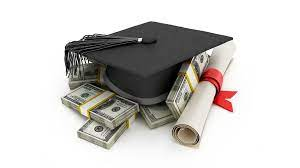 hi
In-State (or Resident) Tuition vs. Out-of-State (or non-Resident)
In-State tuition is the price that a person, who resides in the state (for usually 3 years or more) the university is in, pays to attend there. 
For Example
Texas A&M University In-State Tuition- $13,012
Texas A&M University Out-of-State Tuition- $40,896
hi
In-State vs. Out-of-State
This means for a student who has lived in Texas for at least three years to attend classes at Texas A&M University, 
they would pay $13,012.

For a student from California, Ohio, or Colorado to attend Texas A&M, they would pay $40,896. 

This is the same for a Texas resident who wants to attend college in another state. The price difference only applies to tuition, not to room and board, books, etc.
hi
In-State vs. Out-of-State
The reason for the difference is because part of your and your family’s taxes go to the universities in Texas, so you get a lower price than someone from another state. 

This is why it is usually cheapest to attend school in your home state.
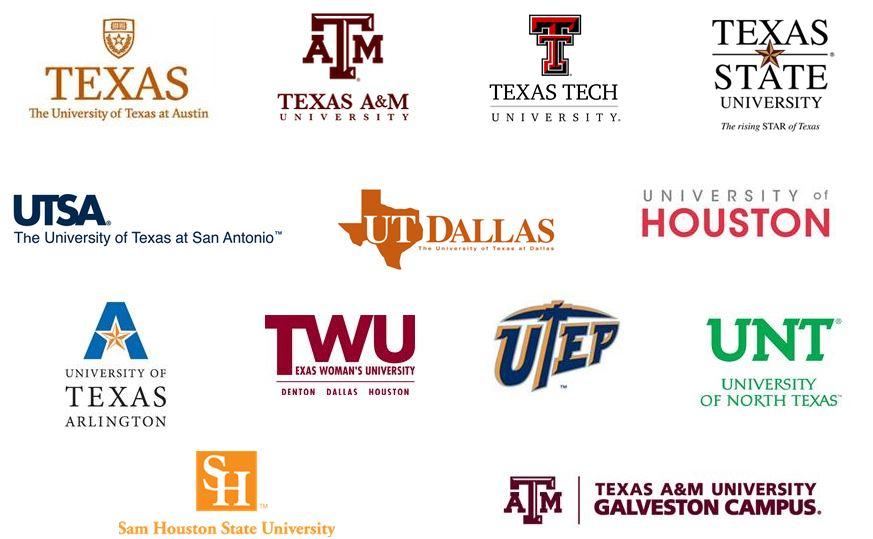 hi
If that’s not confusing enough...
Sometimes universities located near a state border will have agreements with states close by. 

Meaning, there are some universities in Arkansas, Louisiana, New Mexico, and Oklahoma that Texas residents receive In-State tuition and vice versa. 

This option depends on the university, state, and county.
hi
Private University Tuition
Private universities, such as Baylor, Rice, and St. Edward’s, do not receive money from state taxes. 

Therefore, private university tuition is the same no matter what state you are from and the university is in.
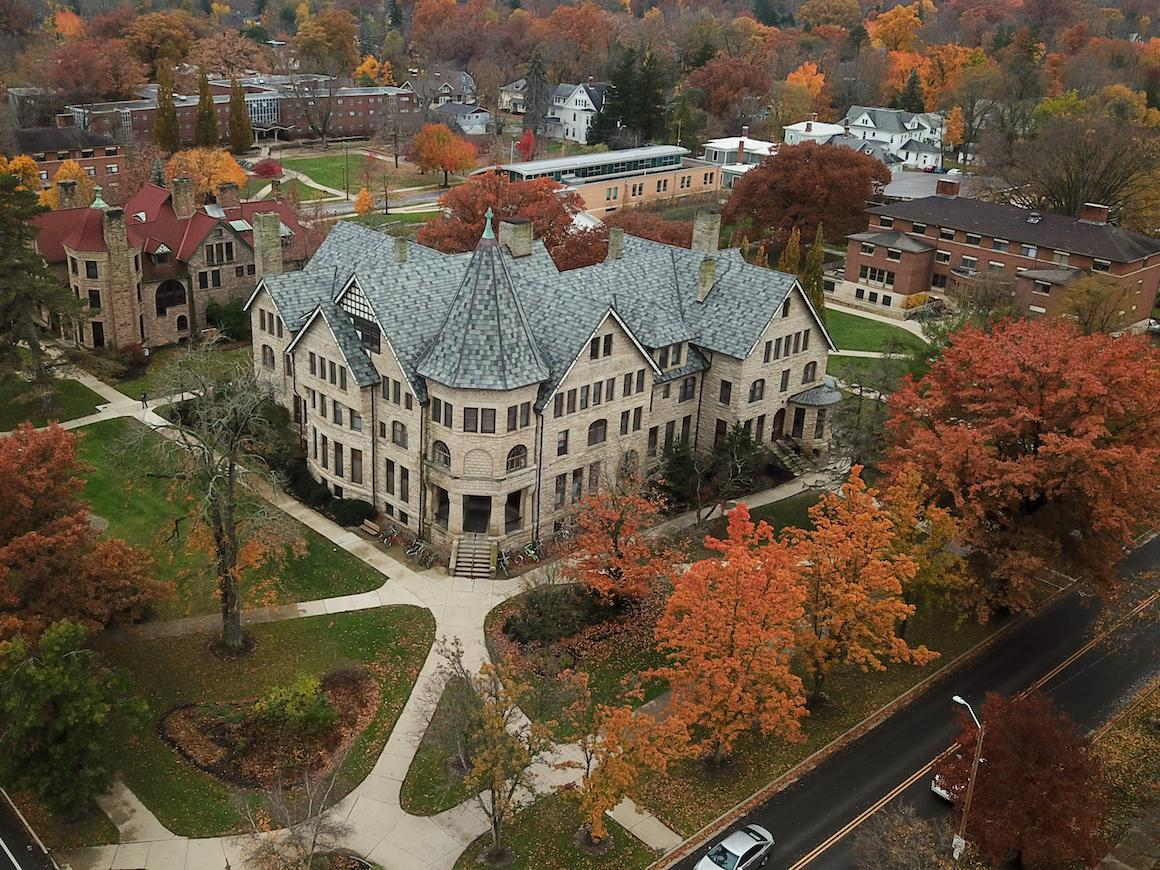 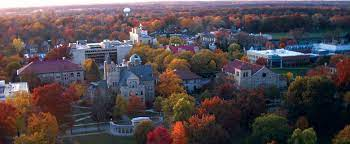 hi
Private University Tuition
A Texas student attending Baylor pays the same as a person from Iowa and a person from Ohio (my home state) pays the same to attend Oberlin College (an amazing school) as a Texas resident.
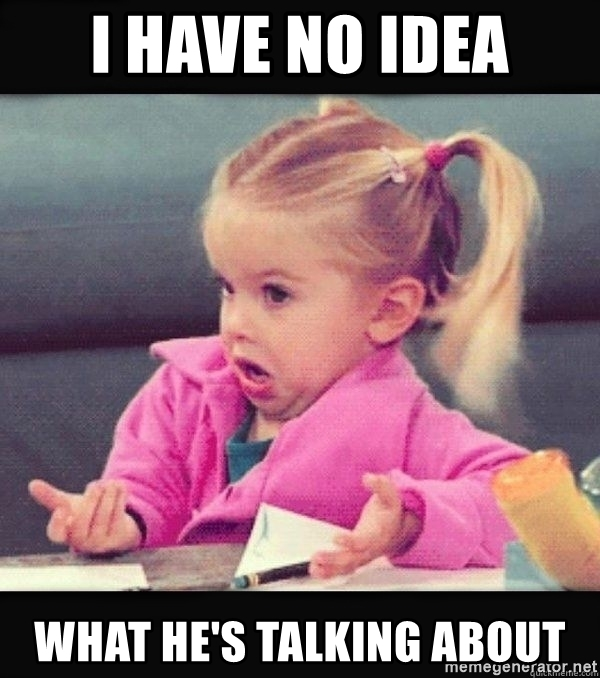 hi
Today’s College Prep Assignment
In the comments section of today’s College Prep, 
answer the following question: 

Using one of your colleges, is it in-state, out-of-state, or private?
hi